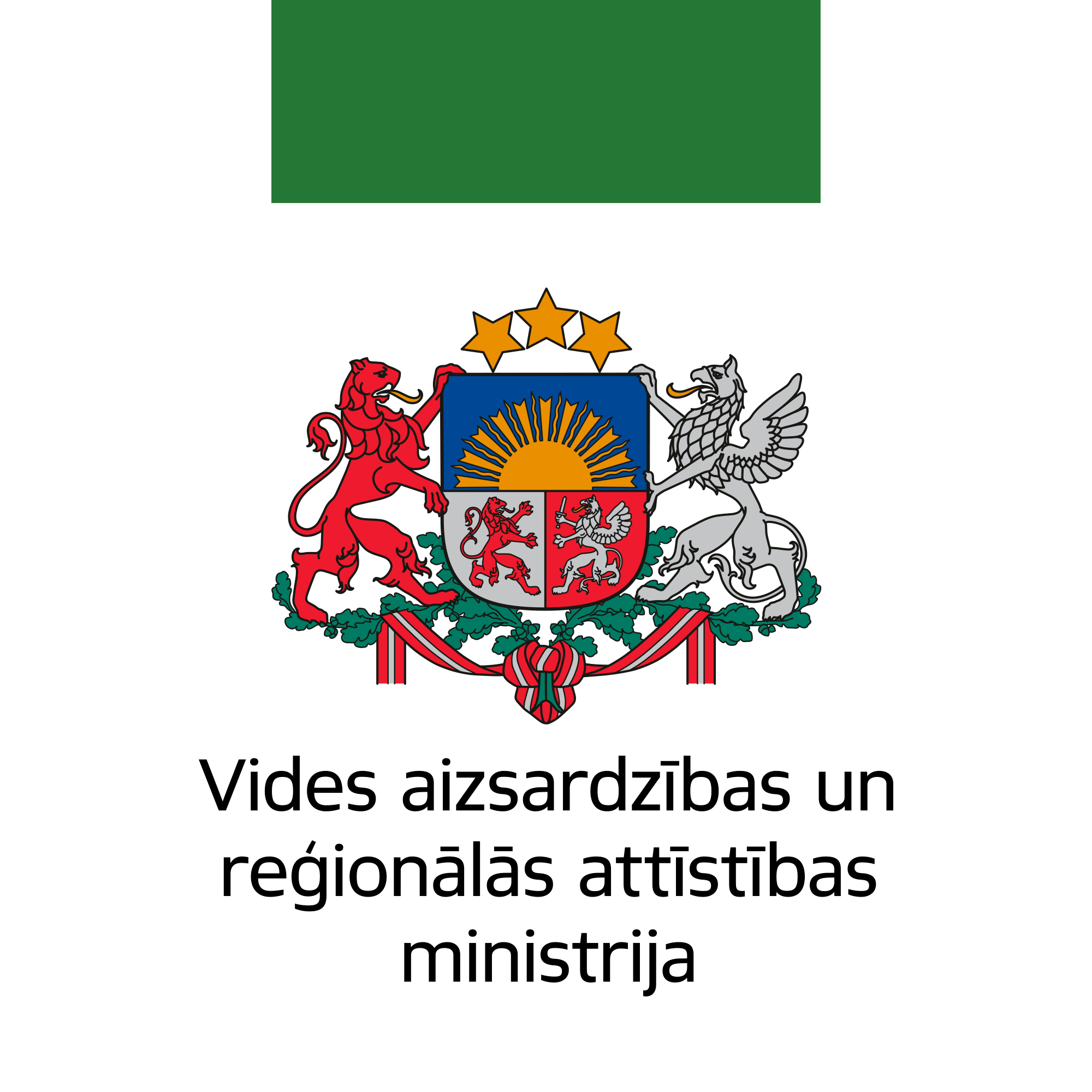 Biežāk konstatētās neatbilstības teritorijas plānojumu dokumentos
ROJA, 2018.gada 11.DECEMBRIS
NORMATĪVO AKTU PIEMĒROŠANA
Sagatavojot plānošanas dokumentus jāievēro normatīvo aktu prasības, tajā skaitā Ministru kabineta 2009. gada 3. februāra noteikumi Nr. 108 “Normatīvo aktu projektu sagatavošanas noteikumi”. (turpmāk – noteikumi Nr.108).
	Saskaņā ar noteikumu Nr.108 184. punktu, pašvaldību saistošo noteikumu projekta teksta iedalījumu veido, ievērojot šo noteikumu 3.3. apakšnodaļā minētās prasības, vārdus “Ministra kabinets” (attiecīgā locījumā) aizstājot ar vārdiem “pašvaldības dome” (attiecīgā locījumā). Tas nozīmē, ka minētie noteikumi attiecināmi arī pašvaldību saistošajiem noteikumiem.
NORMATĪVO AKTU PIEMĒROŠANA
Saskaņā ar noteikumu Nr.108 2.2. apakšpunktu, normatīvā akta projekta tekstu raksta ievērojot valsts valodas literārās un gramatiskās normas, juridisko terminoloģiju un pareizrakstības prasības. 
	Savukārt, normatīvo aktu hierarhija tiek veidota pēc to juridiskā spēka. Juridiskais spēks nosaka normatīvā akta normu virsvadību pār zemāk stāvoša akta normām, vai arī pakļautību augstākstāvoša akta normām. Normatīvo aktu hierarhijā zemāk stāvošie normatīvie akti nedrīkst būt pretrunā ar augstākstāvošiem aktiem. Likuma virsvadības princips paredz pārējo normatīvo aktu atbilstību likumam. Uz normatīvo aktu hierarhijas zemākā pakāpiena atrodas pašvaldību saistošie noteikumi. Tiem jāatbilst ne tikai likumiem, bet arī Ministru kabineta noteikumiem.
NORMATĪVO AKTU PIEMĒROŠANA
Saskaņā ar noteikumu Nr.108 3.punktu, normatīvā akta projektā neietver normas, kas ir deklaratīvas; dublē augstāka vai tāda paša spēka normatīvā akta tiesību normās ietverto normatīvo regulējumu;  dublē pašā normatīvā akta projektā ietverto normatīvo regulējumu.
kļūdas TIAN
TIAN noteikts aizliegums  zemesgabala sadalīšanai,  ja nav iespējams sadalīt kopīpašumā esošās ēkas reālās daļās.
	Minētais regulējums neatbilst Civillikuma normām, kuras nosaka kopīpašuma dalīšanas iespējas. Faktiski pastāv situācijas, kad kopīpašnieki vienojas, ka ēka paliek viena īpašnieka īpašumā, kopā ar ēkai funkcionāli nepieciešamo zemes gabalu, bet otram īpašniekam paliek tikai zeme (parasti ievērojami lielākā platībā nekā paliek ēkas īpašniekam).
kļūdas TIAN
TIAN - Jaunas sarkanās līnijas nosaka lokālplānojumā, detālplānojumā vai zemes ierīcības projektā. 

Atbilstoši  2013.gada 30.aprīļa noteikumu Nr.240 „Vispārējie teritorijas plānošanas, izmantošanas un apbūves noteikumi” 88. – 91.punktam, ielu sarkano līniju platumu atkarībā no ielas kategorijas nosaka vietējās pašvaldības teritorijas plānojuma sastāvā ietilpstošajos teritorijas izmantošanas un apbūves noteikumos un grafiski attēlo lokālplānojumā un detālplānojumā atkarībā no izvēlētā mēroga noteiktības.
Atbilstoši Aizsargjoslu likuma 13.panta otrās daļas 1.punktam, ceļa aizsargjoslas un ielu sarkanās līnijas nosaka esošajiem objektiem, tas ir, esošiem ceļiem un ielām (vai projektētajiem objektiem).
Zemes ierīcības projektā nenosaka jaunas sarkanās līnijas, negroza un neprecizē esošās. Atbilstoši Ministru kabineta 2016. gada 2. augusta noteikumu Nr.505 “Zemes ierīcības projekta izstrādes noteikumi” prasībām, zemes ierīcības projektā attēlo apgrūtinājumus, t.sk., ielu sarkanās līnijas.
kļūdas TIAN
TIAN - ja zemes ierīcības projektā vai detālplānojumā plānota servitūta veidošana, jānoslēdz līgums par servitūta nodibināšanu. 
	Atbilstoši Civillikuma 1231.pantā noteiktajam servitūtu var nodibināt ar likumu, ar tiesas spriedumu, ar līgumu vai testamentu. Ne Teritorijas attīstības plānošanas likumā, ne kādā citā normatīvajā aktā nav noteikts deleģējums pašvaldībām ar saistošajiem noteikumiem, ar kuriem tiek apstiprināts teritorijas plānojums vai lokālplānojums, nodibināt servitūtus vai noteikt teritorijas, kurās tiek atļauts nodibināt servitūtus. Tāpat, normatīvie akti nenosaka pašvaldībām deleģējumu noteikt servitūtus detālplānojumā par kuru tiek izdots vispārīgais administratīvais akts. Ar likumu var nodibināt servitūtu tikai tajos gadījumos, kad likums vai kāds cits normatīvais akts tieši nosaka, ka tiek nodibināts konkrēts servitūts. Turklāt, pašvaldībām nav deleģējuma teritorijas plānojumā noteikt regulējumu jautājumos, kas noregulēti citos likumos.
kļūdas TIAN
TIAN - izstrādājot detālplānojumus, jānosaka ekspluatācijas aizsargjoslas ūdensapgādes, kanalizācijas, elektroapgādes, gāzapgādes, siltumapgādes  komunikācijām un telekomunikācijām. 
Ekspluatācijas aizsargjoslu platums ir noteikts Aizsargjoslu likumā, līdz ar to detālplānojumā nevar noteikt ekspluatācijas aizsargjoslas – detālplānojumā šīs aizsargjoslas tikai attēlo atbilstoši likumā noteiktajam.
kļūdas TIAN
TIAN - detālplānojuma īstenošanas gaitā jāveic nepieciešamie pasākumi plānojamo teritoriju apkalpojošo ceļu uzlabošanai.
	Autoceļu likuma 12. panta pirmā un otrā daļa noteic, ka valsts un pašvaldību autoceļu uzturēšanā un būvniecībā var izmatot arī privātos līdzekļus. Tas nozīmē, ka tikai tad, ja privātpersona piekrīt, pašvaldība var slēgt līgumu par to, ka privātpersona iegulda savus līdzekļus valsts un pašvaldības autoceļos (ielās). Autonoms subjekts, īstenojot pilnvarojumu likumdevēja piešķirtās kompetences jomā, ir tiesīgs noteikt saistošas prasības tikai konkrētam tiesību subjektu lokam un nedrīkst izdot noteikumus tādos jautājumos, kurus pilnībā izlēmis pats likumdevējs. Līdz ar to, pašvaldība nav tiesīga iekļaut savos saistošajos noteikumos šādu obligātu prasību.
KĻŪDAS TIAN
Ministru kabineta 2014.gada 19.augusta noteikumu Nr.500 “Vispārīgie būvnoteikumi” 2.pielikuma 2.tabulas “Inženierbūvju iedalījums grupās” 8.punktu žogs ir pirmās grupas inženierbūve un tā būvniecības procesa kārtība ir noteikta Ministru kabineta 2017.gada 9.maija noteikumos Nr.253 “Atsevišķu inženierbūvju būvnoteikumi”, tātad, kopš 2017. gada 6.jūnija žoga būvniecībai nav nepieciešama būvniecības dokumentācija. Līdz ar to, nav tiesiska prasība TIAN noteikt prasību žoga būvniecību saskaņot būvvaldē. 
	Vēršam uzmanību uz terminu lietojumu atbilstoši Būvniecības likumam.  Ierīkošana attiecināma uz inženiertīkliem. Līdz ar to žogs var tikt uzbūvēts nevis ierīkots. 
	Tāpat, parki, skvēri, koplietošanas pagalmi u.c. ir teritorijas, nevis inženierbūves, tāpēc to labiekārtojumam nav nepieciešams izstrādāt “būvprojektu”. Būvvaldē iesniedzama “būvniecības ieceres dokumentācija”.
. ,
KĻŪDAS TIAN
Ministru kabineta 2014.gada 19.augusta noteikumu Nr.500 “Vispārīgie būvnoteikumi” 1.pielikumā ir noteikts būvju (ēku un inženierbūvju) iedalījums grupās, kā arī norādīti labiekārtojuma elementi, kas atbilstoši būvju klasifikācijai nav uzskatāmi par būvēm. Atkarībā no būves grupas un plānotā būvniecības veida vispārīgajos būvnoteikumos un atbilstošajos speciālajos būvnoteikumos ir noteikta būvniecības procesa kārtība, kā arī noteikts, kādi dokumenti ir iesniedzami būvvaldē - būvprojekts, apliecinājuma karte vai paskaidrojuma raksts. Līdz ar to, pašvaldība nav tiesiska noteikt papildus iesniedzamos dokumentus vai noteikt citu kārtību TIAN.
	Bieži lietota normatīvajiem aktiem neatbilstoša terminoloģija. Piemēram, Būvniecības likuma 1. panta 4. un 9. punktā lietoti termini “atjaunošana un pārbūve”, bet teritorijas plānojuma TIAN – “rekonstrukcija vai “renovācija”.
11
2018.12.10.
kļūdas TIAN
TIAN - ja novada dome nolemj ielu vai ceļu paplašināšanai paredzēto zemes joslu pilnīgi vai daļēji piedalīt pie ielas vai ceļa platuma, zemesgabala īpašniekam pēc novada domes pieprasījuma 3 mēnešu laikā žogs bez atlīdzības jānojauc, zemes josla jāatbrīvo un jānodod novada domes rīcībā.

	Satversmes 105. pants paredz gan īpašuma tiesību netraucētu īstenošanu, gan arī valsts tiesības sabiedrības interesēs ierobežot īpašuma izmantošanu. Savukārt tā paša panta ceturtais teikums paredz valstij tiesības noteiktos gadījumos īpašuma tiesības atņemt de iure. Īpašumu piespiedu kārtā drīkst atsavināt tikai sabiedrības vajadzībām, tas pieļaujams izņēmuma gadījumā uz atsevišķa likuma pamata, kā arī tad, ja īpašums tiek atsavināts pret taisnīgu atlīdzību (sal.: Satversmes tiesas 2002. gada 20. maija sprieduma lietā Nr. 2002-01-03 secinājumu daļa un Satversmes tiesas 2005. gada 16. decembra sprieduma lietā Nr. 2005-12-0103 22. punkts). 
	Kārtību, kādā atsavināms nekustamais īpašums nosaka Sabiedrības vajadzībām nepieciešamā nekustamā īpašuma atsavināšanas likums.
kļūdas TIAN
TIAN - applūstošās teritorijas var precizēt zemes ierīcības projektā (zemes vienības apgrūtinājumu plānā, veicot inženiertopogrāfisko uzmērīšanu).
	Saskaņā ar Aizsargjoslu likuma 33. panta pirmo daļu aizsargjoslas nosaka ar šo likumu un normatīvajos aktos noteiktajā kārtībā attēlo teritorijas plānojumos. Atbilstoši Aizsargjoslu likuma 1. panta 11. punktam applūstošās teritorijas noteic vietējās pašvaldības Ministru kabineta 2008.gada 3.jūnija noteikumiem Nr.406 “Virszemes ūdensobjektu aizsargjoslas noteikšanas metodika” noteiktajā kārtībā. Savukārt, Ministru kabineta 2014. gada 14. oktobra noteikumu Nr. 628 „Noteikumi par pašvaldību teritorijas attīstības plānošanas dokumentiem” 46.1.2. apakšpunkts noteic, ka detālplānojuma grafiskajā daļā nosaka vai precizē pašvaldības kompetencē esošās apgrūtinātās teritorijas, tai skaitā applūstošās teritorijas. No iepriekšminētā izriet, ka applūstošo teritoriju robežas var precizēt vai izmainīt tikai detālplānojumā. Normatīvie akti nedod pilnvarojumu pašvaldībai applūstošo teritoriju robežas noteikšanu vai precizēšanu veikt zemes ierīcības projektos.
KĻŪDAS TIAN
TIAN - aizliegts veikt galveno cirti; aizliegta kailcirte u.c.
Meža apsaimniekošanā speciālais normatīvais akts ir Meža likums. Arī Civillikuma 1128. pants noteic, ka meža lietošanas tiesību aprobežojumi ir Meža likuma kompetence. 
	Mežsaimnieciskās darbības aprobežojumi pašvaldību teritorijas plānojumos tikai pēc teritoriāla principa, ignorējot valstī pastāvošo aizsargjoslu, īpaši aizsargājamo dabas teritoriju izveides un citu dabas aizsardzības sistēmu kārtību, ir pretrunā ne vien ar vienādu tiesību un pienākumu principu, bet arī ar ilgtspējīgas meža apsaimniekošanas jēdzienu. Līdz ar to normatīvajos aktos nav noteikts deleģējums pašvaldībām teritorijas plānošanas dokumentos noteikt aprobežojumus teritorijas plānojumā mežu apsaimniekošanas jomā, piemēram galvenās cirtes u.c.
	Joprojām bieži tiek lietots termins “meža zemes transformācija”, kurš kopš 2012.gada 1.janvāra  aizstāts ar terminu “atmežošana”.
Paldies par uzmanību !
Ineta Muižniece
ineta.muizniece@varam.gov.lv
Tālr. 67026912